ынтымақтастық атмосферасын орнату.
Мақсаты: білім сапасын оқушының білімге деген құштарлығын, қызығушылығын ояту,ынталандыру.
ынтымақтастық атмосферасын құру:
Бала  достықта бірін-бірі түсініп, қимыл-әрекет жасауға, тапқырлыққа, шыдамдылыққа дағдыланады.
Ең бастысы жағымды эмоциялық атмосфера орнайды. Және білімалушылардың барлығы сабақ барысында белсенді болады.
ынтымақтастық атмосферасын орнатудағы әдістер:
«Шаттық шенбері» әдісі.

Мақсаты: Ынтымақтаса отырып тапсырманы орындау.
Оқушылар шеңберде тұрып бір-біріне тілектер білдіреді, сабақтың сәтті  өтуіне жақсы тілектер білдіру.
ынтымақтастық атмосферасын орнатудағы әдістер:
«Айна» әдісі.
Мақсаты: Ынтымақтастықты орнату.
Оқушылар бір-біріне қарап, бір-бірінің қимылдарын қайталайды.

«Светофор » ойны.
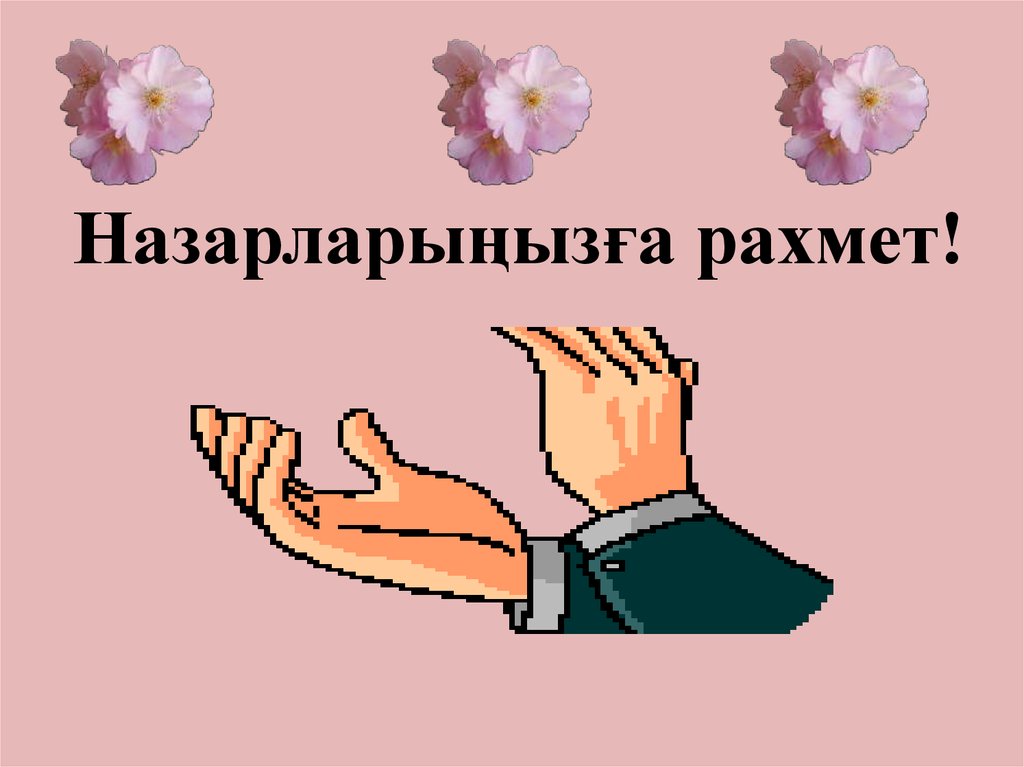 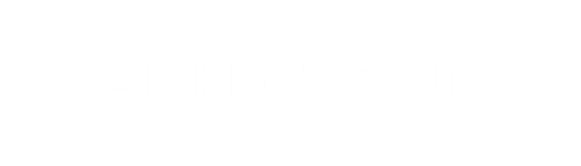 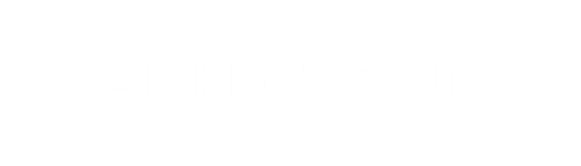